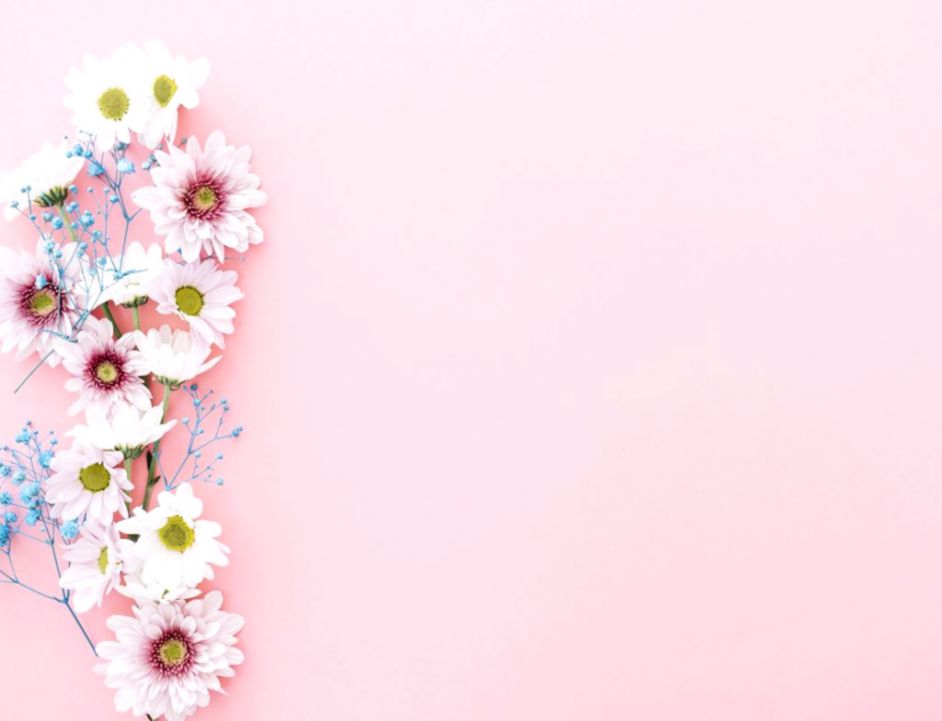 ASSALAMUALAIKUM WR.WB
GBPP KOMUNIKASI EFEKTIF DALAM PRAKTIK KEBIDANAN PROGRAM SI KEBIDANAN ITKES MUHAMMDIYAH SIDRAPTAHUN 2022
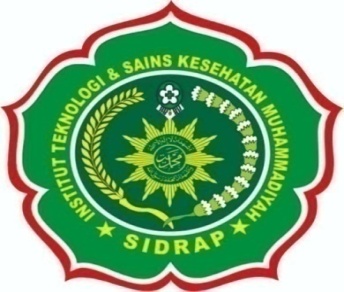 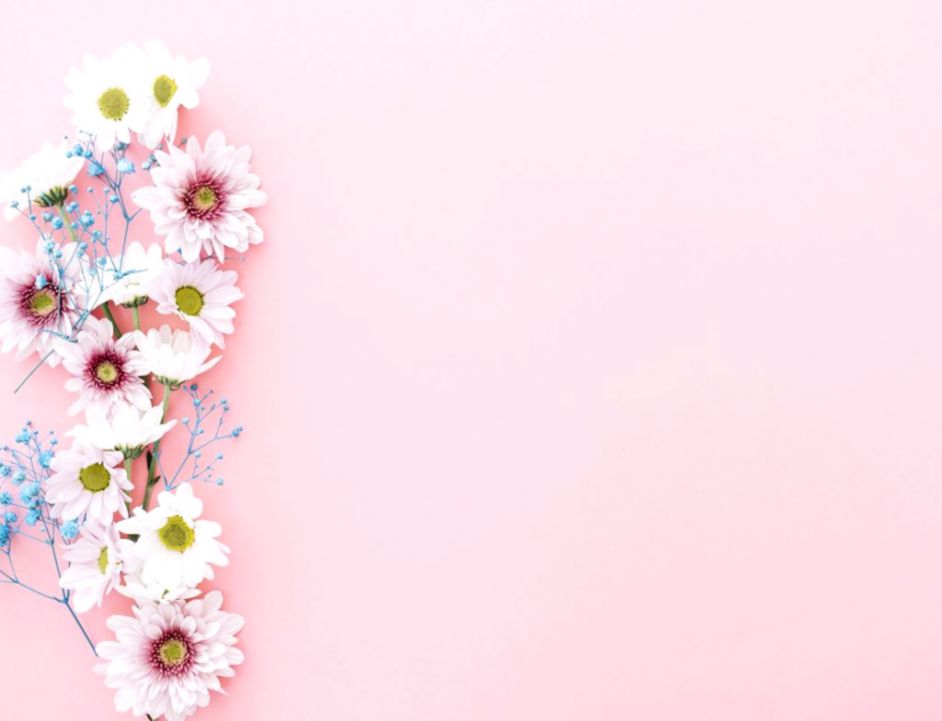 .MATAKULIAH    : KOMUNIKASI EFEKTIF DLM
                                PRAKTIK KEBIDANAN  

KODE MATA KULIAH  : SBWPO303
BEBAN STUDY   :  4 SKS (T;3 P,1)
PENEMPATAN   :  SEMESTER III
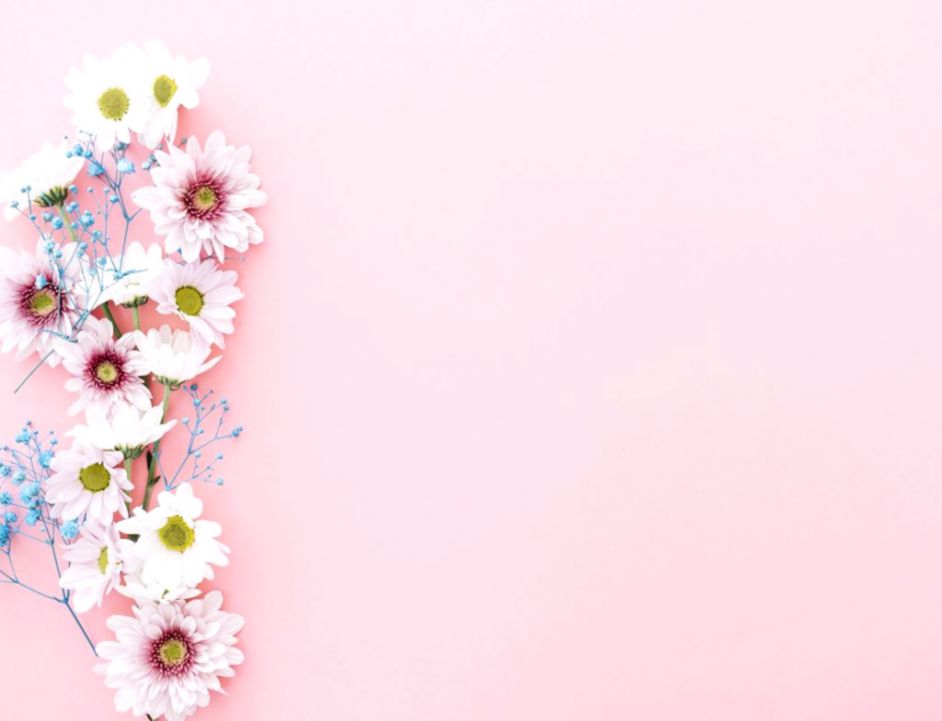 DESKRIP SI MATAKULIAH ,
                    Matakuliah ini membahas ttg komunikasi efektif dlm praktek kebidanan yang meliputi : konsep komunikasi efektif,etika,tehnik dan media komunikasi,komunikasi efektif,evaluasi kom, dan psikologi kom,Matakuliah ini diberikan dalam bentuk simulasi,diskusi,ceramah
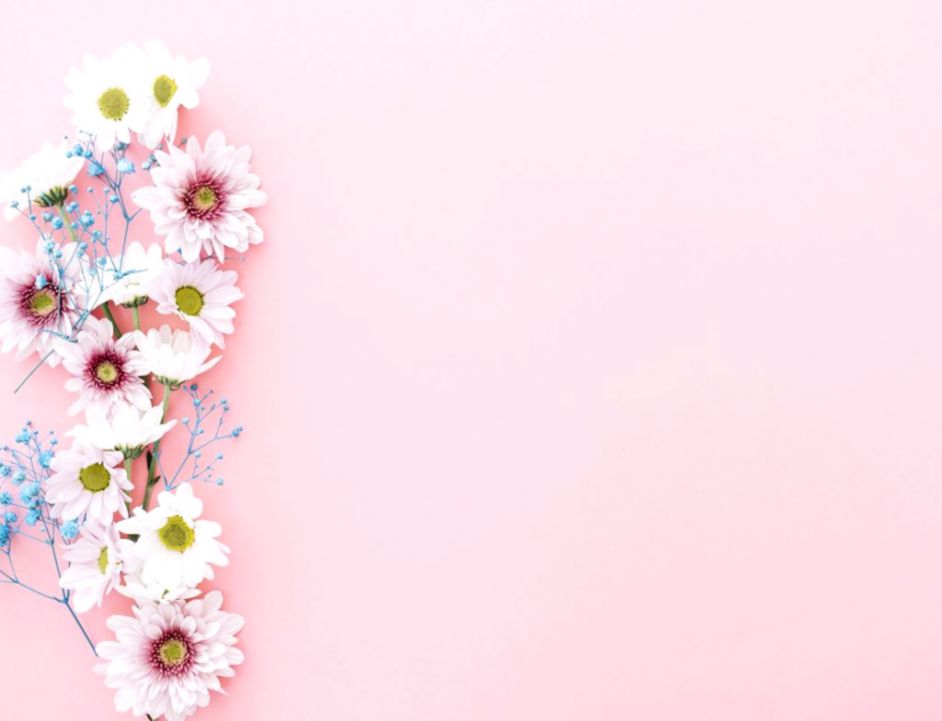 TUJUAN MATA KULIAH
SETELAH PERKULIAHAN SELESAI MAHASISWA MAMPU :
1.   KONSELING DLM ASUHAN KEBIDANAN
      A.KONSEP KOMUNIKASI EFEKTIF
      B. KETERAMPILAN OBSERVASI
      C. MEMBANTU KLIEN DLM PENGAMBILAN KEPUTUSAN
      D.MEMBANGUN KEPERCAYAAN DIRI DAN MEMBERI DUKUNGAN.
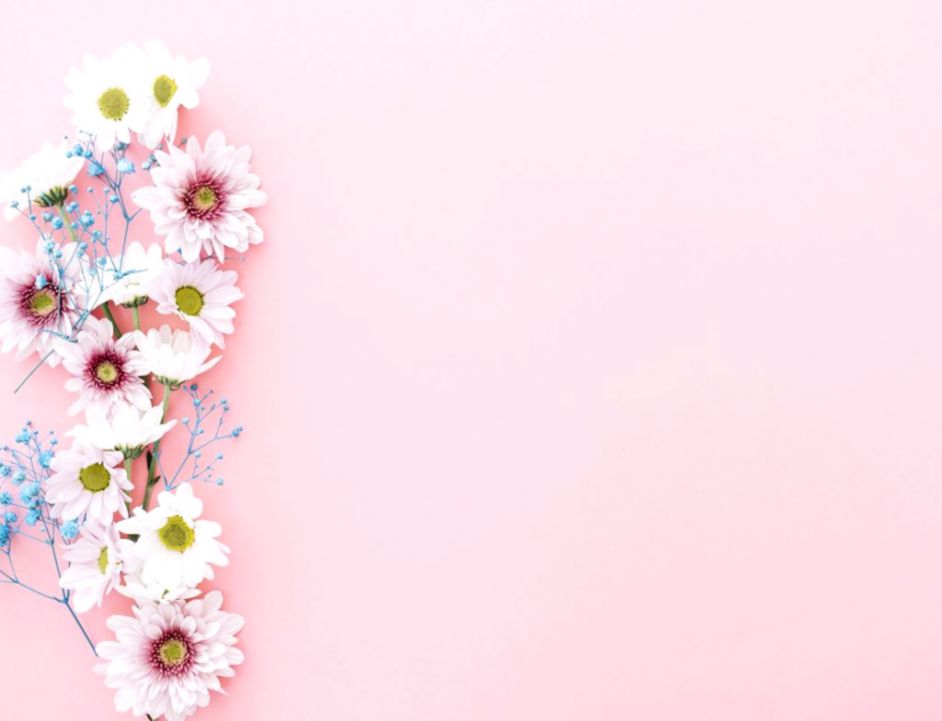 NEXT…..
E. KONSEP KOMUNIKASI EFEKTIF
       1.KETERAMPILAN KOMUNIKASI EFEKTIF
       2. INDIKATOR KETERAMPILAN BERKOMUNIKASI
       3.  MEDIA KOMUNIKASI (TRADISONAL VERSUS MODERN )
       4.  SOSIAL MEDIA DAN KERAHASIAAN
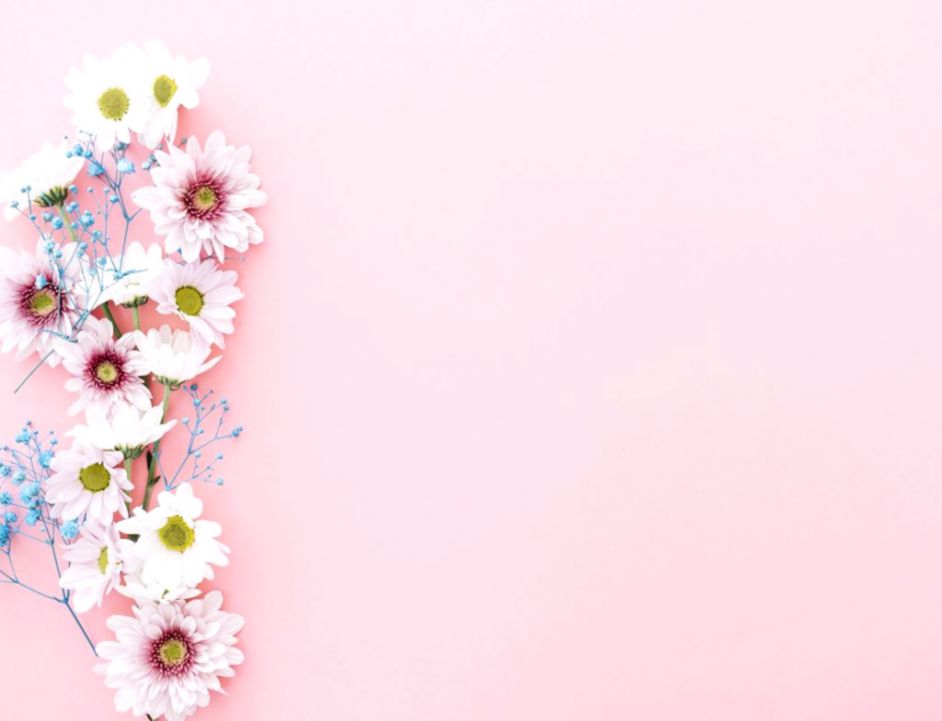 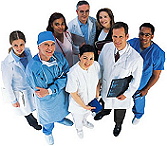 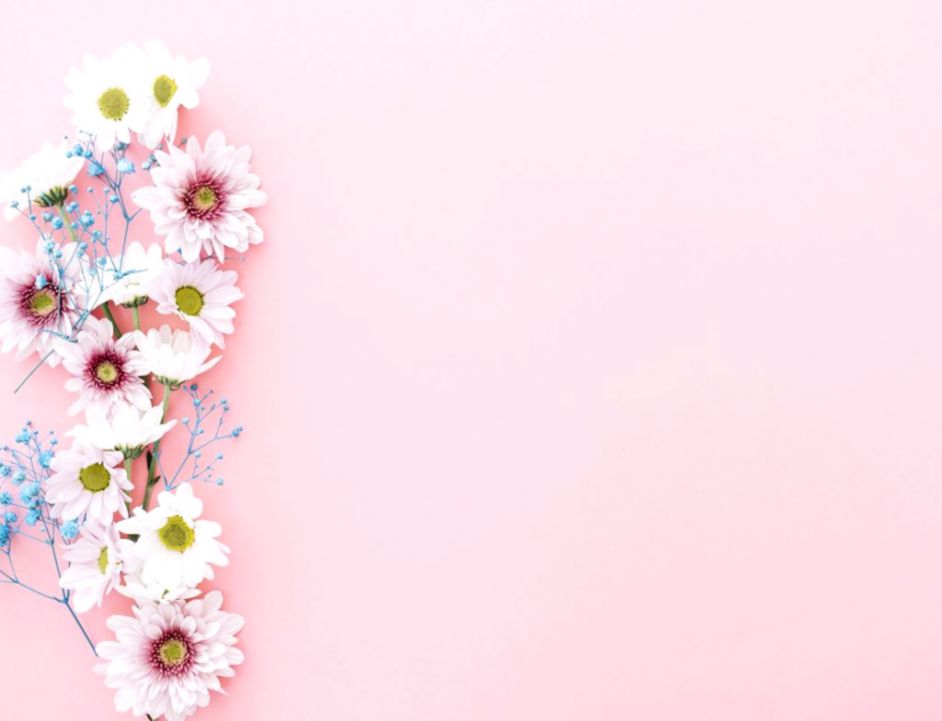 SAMBUNGAN...
F. EVALUASI KOMUNIKASI
           a.  Jenis evaluasi dalam   
                  komunikasi
           b.  Tehnik dan  metode Evaluasi
           c.   Proses evaluasi
 G. psikologi komunikasi
       a. Menghargai dan menghormati  
            dlm  komunikasi
           b. Empati dlm komunikasi
  H.Tantangan dan hambatan dlm komunikasi,tantangan dlm keadaan spesifik (berduka dan kehilangan abuse)
wassalam